Arabic Natural Language Processing: P-Stemmer, Browsing Taxonomy,              Text Classification, RenA, ALDA, and Template Summaries — for Arabic News Articles
Tarek Kanan and Edward Fox
Virginia Tech, USA
May 2015
1
The Arabic Language
Arabic is a widely used global language that has major differences from the most popular, e.g., English and Chinese. 
The Arabic language has many grammatical forms, varieties of word synonyms, and different word meanings that vary depending on factors like:
Word order
Diacritics
2
[Speaker Notes: Widely used language that is different from English
Right to left
Special character set 

Arabic has many grammatical forms and different meanings of the same word that depending on many things like
Diacritics: special characters appear either above or below the characters, they give the characters different pronunciations and sometimes meaning,]
The Arabic Language
It is different from English
Right to left
Special character set 
Arabic has many grammatical forms and different meanings of the same word that depending on many things like
Diacritics: special characters appear either above or below the characters, they give the characters different pronunciations and sometimes meaning,
3
The Arabic Language
4
What is Stemming
The process for reducing inflected or derived words to their word stem, base or root form
Two type for Arabic stems:
Root, the goal of a root-based stemmer is to extract the very  basic form for any given word.
Light, the goal of a light stemmer is to find the form of an Arabic word by removing prefixes and suffixes
5
P-Stemmer
Called Prefix Stemmer (P-Stemmer)
It is a modified version of Larkey’s light10 stemmer
Larkey’s stemmers are popular Arabic light stemmers
Larkey’s five versions of light stemmers:
Light1, Light2, Light3, Light5, and Light10

P-Stemmer, only removes prefixes
6
P-Stemmer Examples1
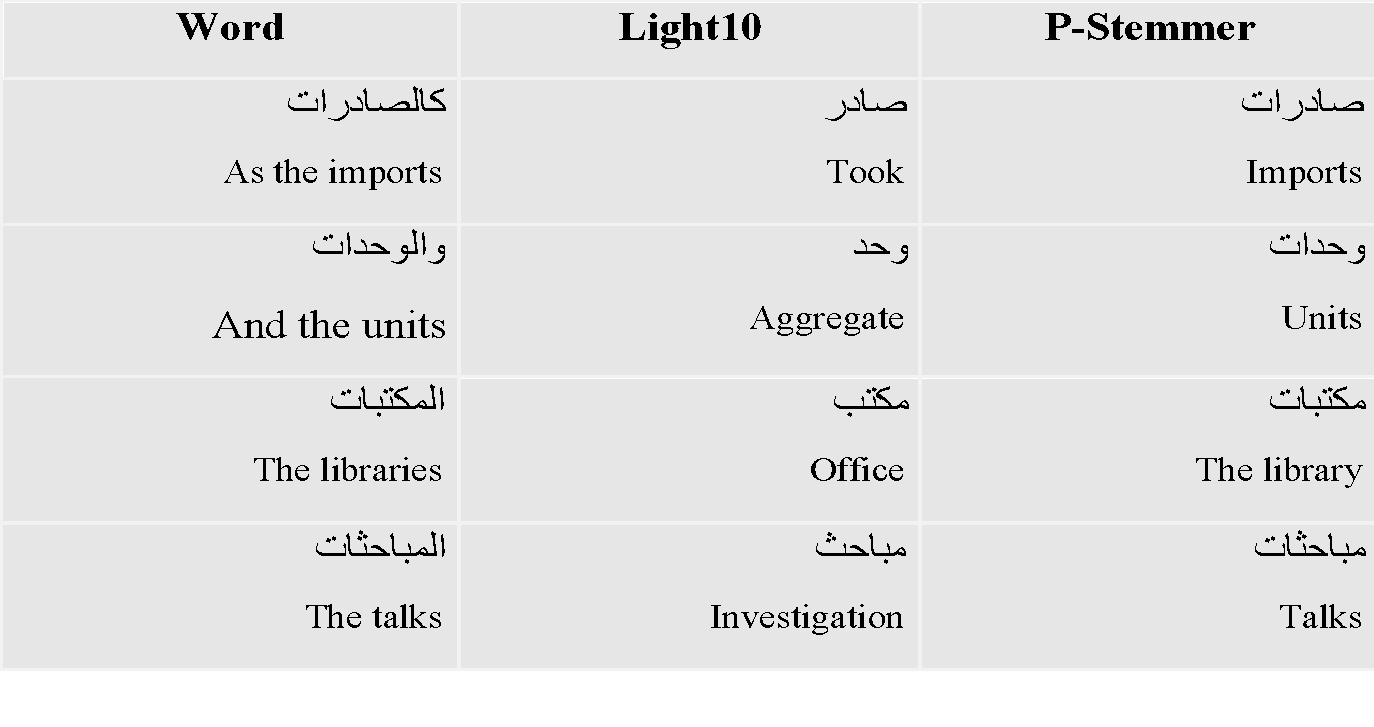 7
P-Stemmer
https://github.com/tarekll/P-Stemmer
Available after the Summer
8
Standardized Taxonomy
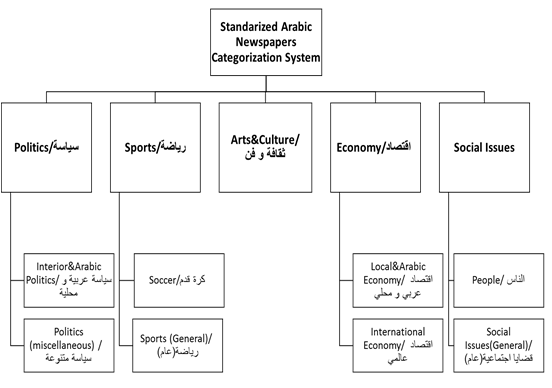 9
Arabic Text Classification
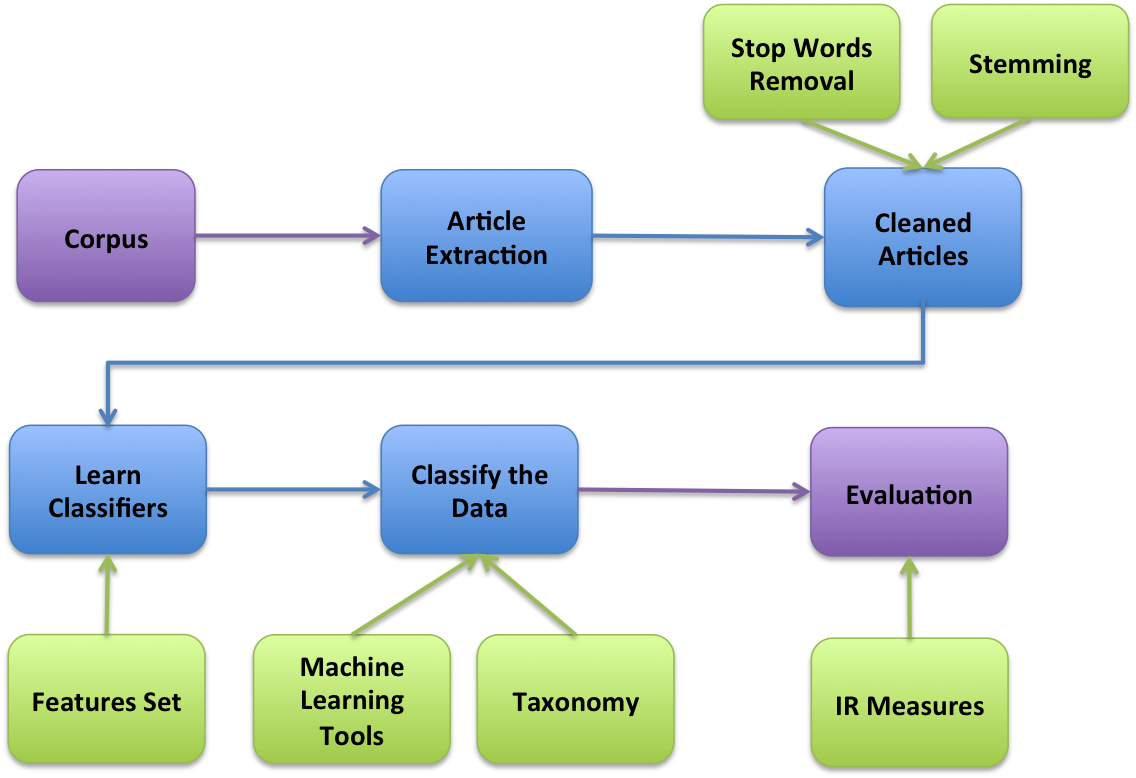 10
Arabic Text Classification
We used the SVM, NB, and RF classifiers to 
Judge the performance of the P-Stemmer 
Compared it with the other listed approaches
We categorized the data into one of five main categories
Sports
Economics
Politics
Art & Culture
Social Issues
11
Arabic Text Classification Evaluation
F1
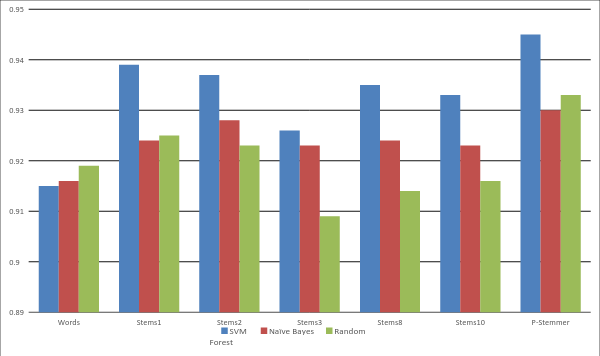 12
Dataset Preparation
5200 PDFs (Newspapers)
Filter
Acceptable
Discard
2700 Filtered PDFs
2500 PDFs (Images)
Extract
Filter
69K Articles (Ads, Images, Small articles)
Discard
189K Articles
Approved
120K Articles
1,000 Testing Random Sample
13
[Speaker Notes: We rejected around 50% of the pdf files because those were OCR-ed images that we could not extract any textual data from them

We rejected around 70K articles after that because those were mainly adds, very short articles, or images]
Baseline Corpus
Could not find labeled Arabic news article corpus to: 
Test and evaluate the NER results
Compare our NER with existing NERs
Decided to build our baseline corpus from our dataset
1000 articles, random sample
10 participants, each:
Assigned equal number of articles
Extract the 3 types of named entities (Person, Organization, and Location)
Extracted entities checked twice
14
NER
Named-entity recognition (NER) (also known as entity identification, entity chunking and entity extraction) is a subtask of information extraction
It seeks to locate and classify elements in text into pre-defined categories such as:
The names of persons, organizations, locations, expressions of times, dates, etc.
15
NER: Results (English)
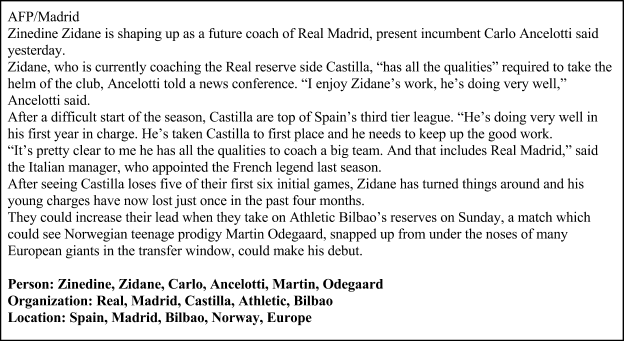 16
[Speaker Notes: The NER results are single words but for our summarization purposes, we will extract the entities as bigrams or more.
-This will add more sense to persons and organizations names]
RenA: Results (Arabic)
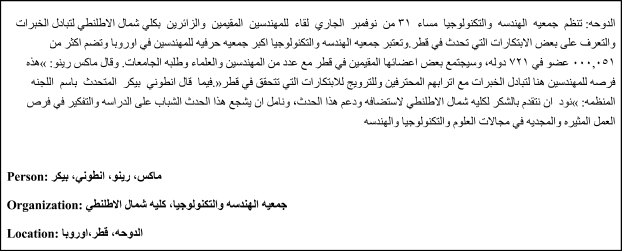 17
[Speaker Notes: This is not a translation of the previous Arabic article.]
RenA: Evaluation
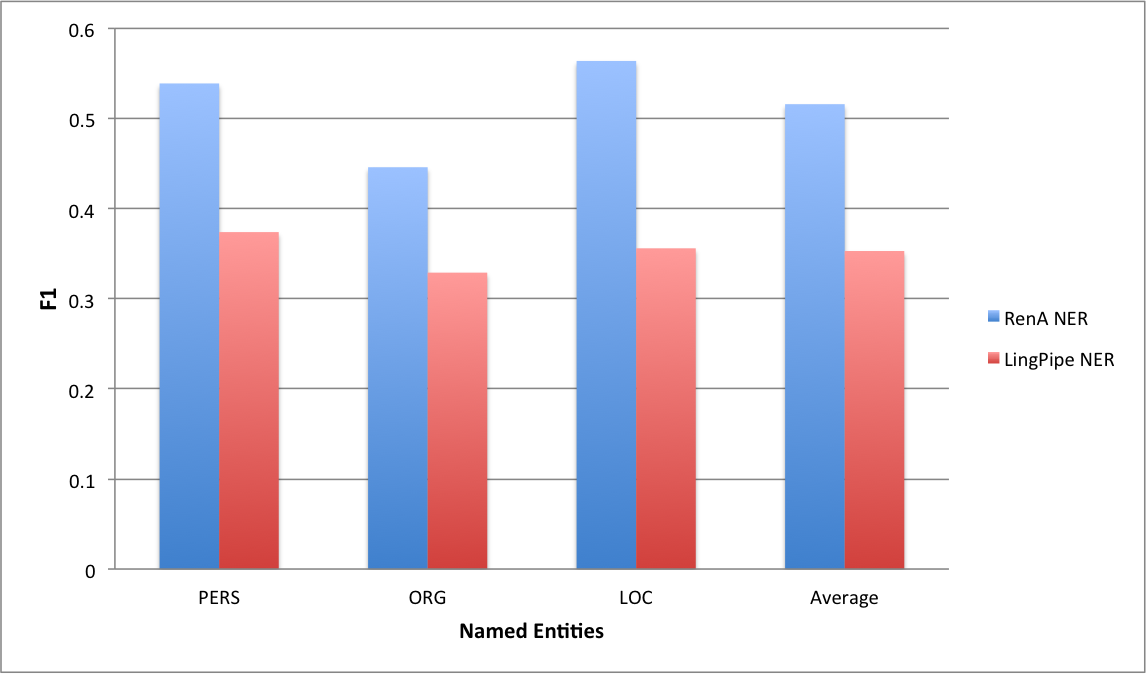 18
RenA
https://github.com/tarekll/RenA 
Available after the Summer
19
Topic Identification
It’s the way to identify what is the topic(s) in a set of documents 
Given that a document is about a particular topic, one would expect particular words to appear in the document more or less frequently
LDA, one of the popular Topic modeling algorithms
20
ALDA: Screen Shot
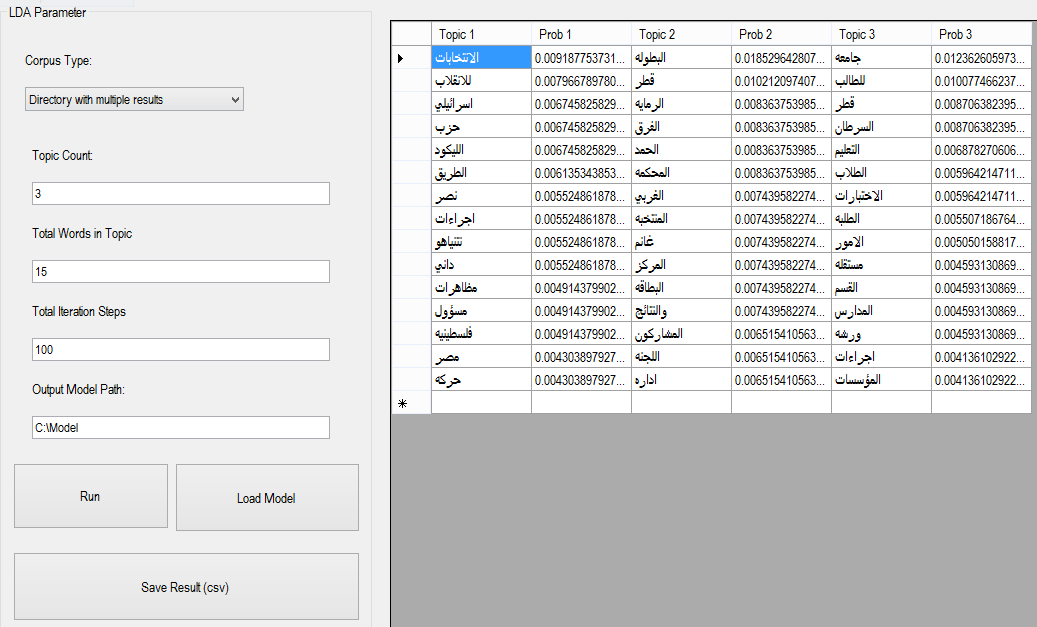 21
ALDA: Article/Topic (Arabic)
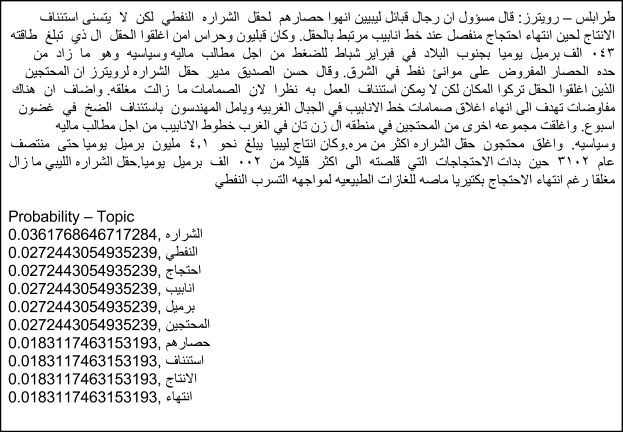 22
[Speaker Notes: This is the articles with its ALDA result.]
ALDA: Article/Topic (English)
Tripoli - Routers: An official said the tribesmen from Libya ended their closure of the oil field of AlSharara, but it is not possible to resume production until the end of a separate protest connected to the field pipelines. The security guards blocked a field that has a capacity of 34 thousand barrels per day south of the country in the month of February to lobby for financial and political demands which increased the severity of the siege imposed on the oil. Hasan Alsadeq, AlSharara oil field director, said to Routers that the protesters left the field but can not resume work and that he hopes to resume work within a week. Closing the filed happened more than once. Libya's oil  production was 4.1 million barrels per day.
AlSharara, Oil, Protest, Pipelines, Barrel, Protestors, Siege, Resume, Production, Ends
23
[Speaker Notes: This is a rough translation of the previous article and the words’ topic]
ALDA: Evaluation
10 participants; each received 100 articles and their corresponding topics from the 1000 random sample
Participants asked to evaluate the relevance of the topics
Each topic/article pair evaluated twice, then averaged
Count the frequencies of each rating
24
ALDA: Evaluation Results
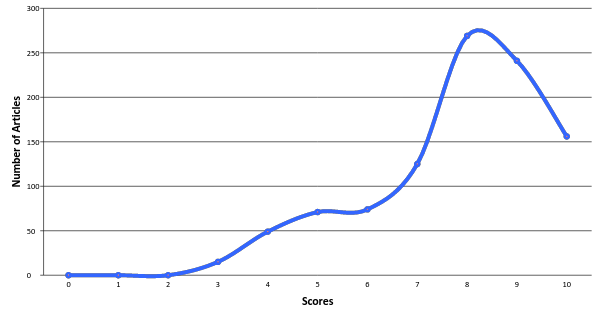 25
[Speaker Notes: We can see that non of the topic were really irrelevant to their articles.

We can see that some of the topics were rated in the middle as 3,4,5,6
And most of the topic were getting good rating in term of relevancy]
ALDA
https://github.com/tarekll/ALDA 
Available after the Summer
26
Summary Template’s Attributes (English)
Arabic News Article Template
Title
Date
Writer
Topics
Named Entities
Category
Person
Organization
27
[Speaker Notes: This approach will be a new approach for Arabic news articles summarization

The category attribute’s work has been done before the prelim time, we submitted a paper about this]
Summary Template’s Attributes (Arabic)
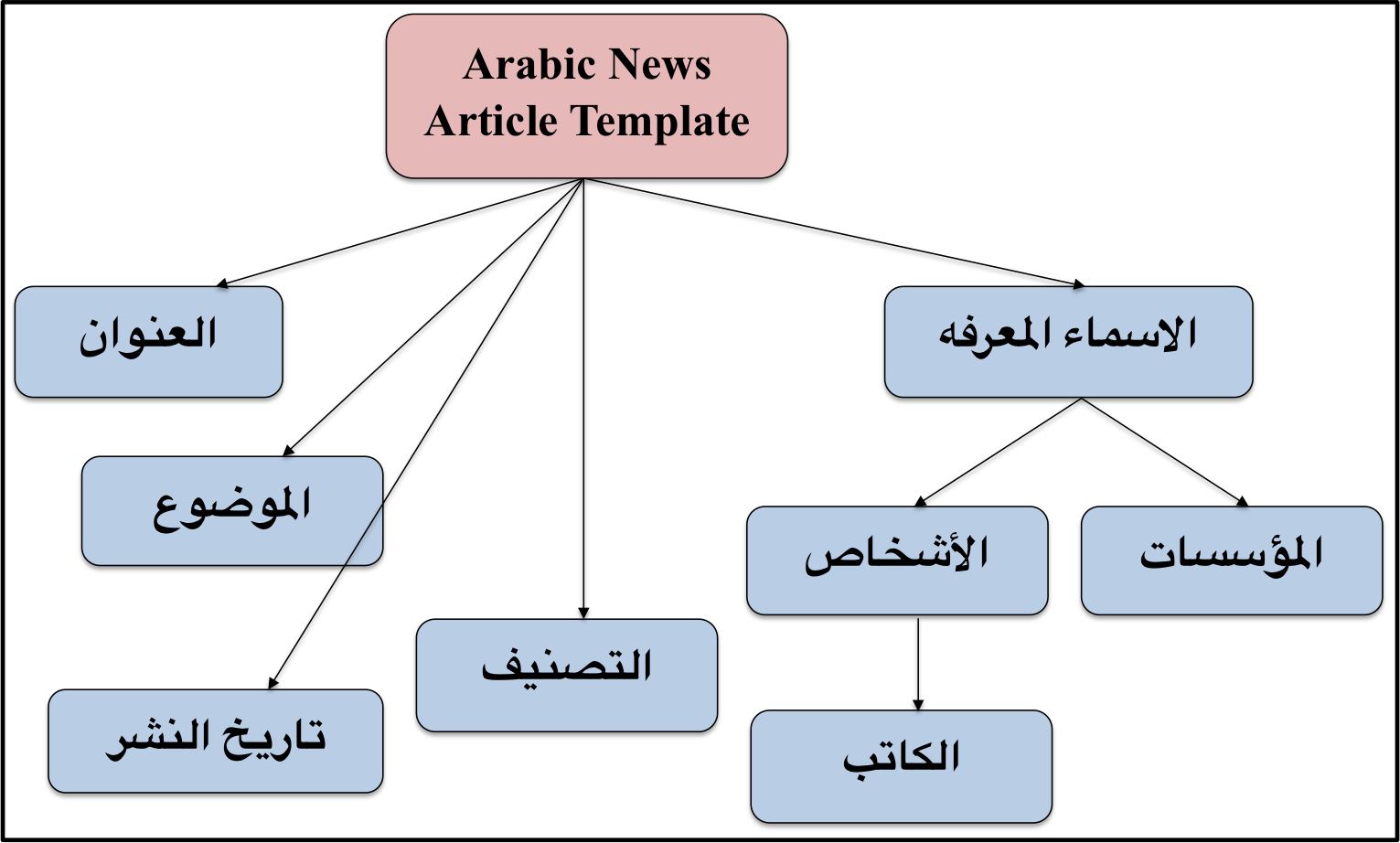 28
Template Summaries Description
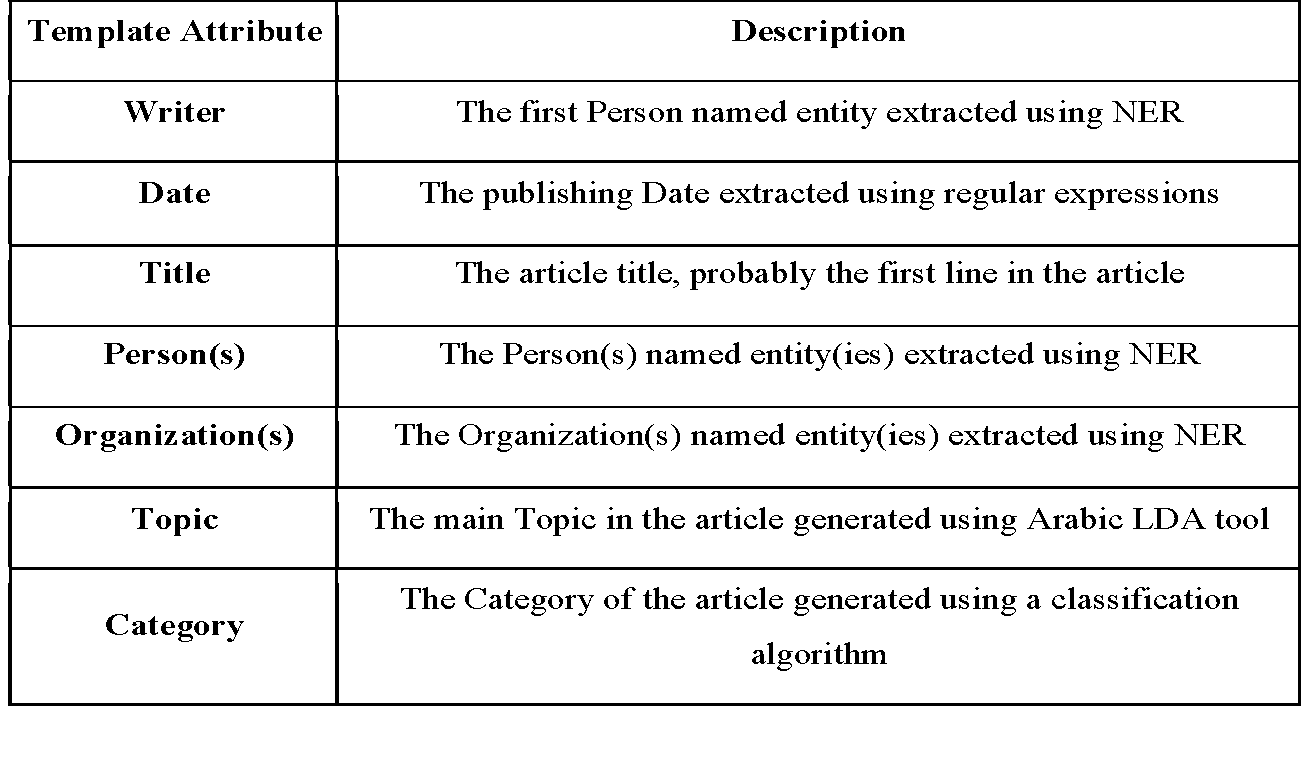 29
Template (Arabic/English)
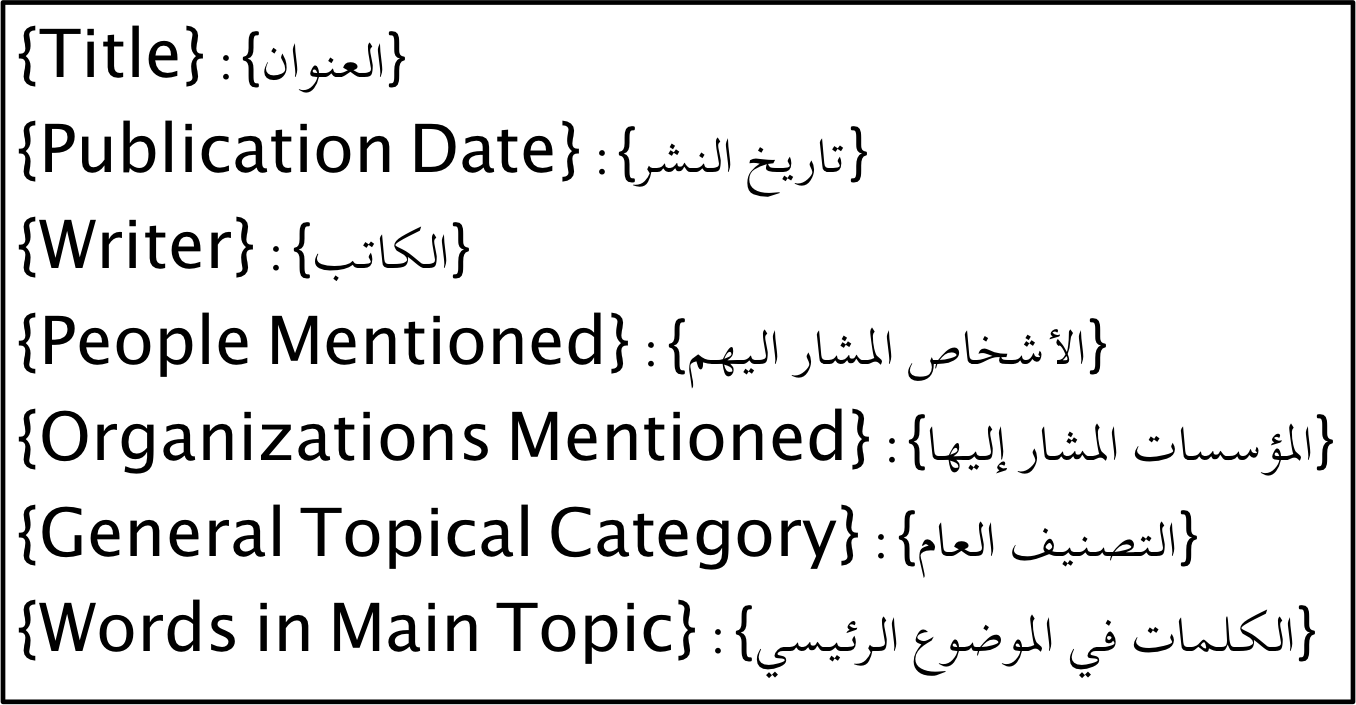 30
Overall Architecture Diagram
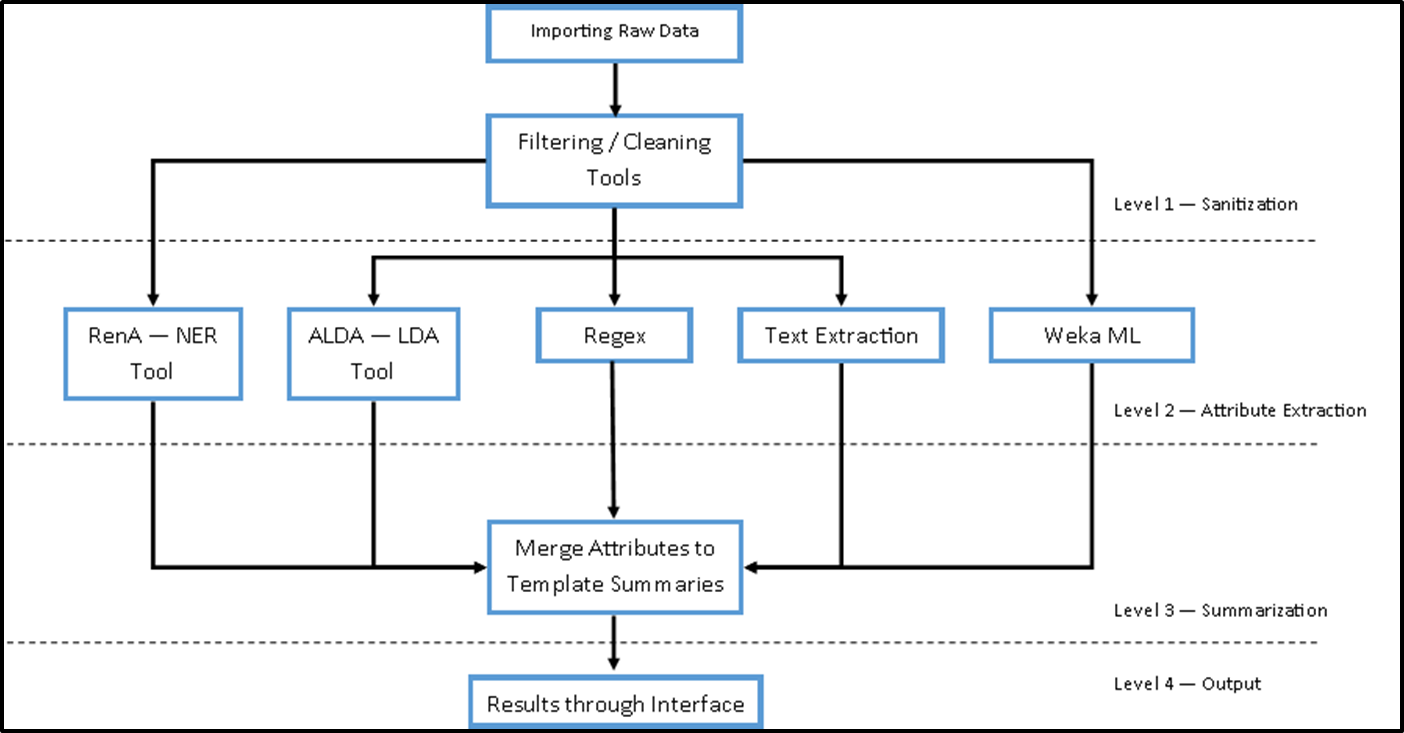 31
Overall Dataflow Diagram
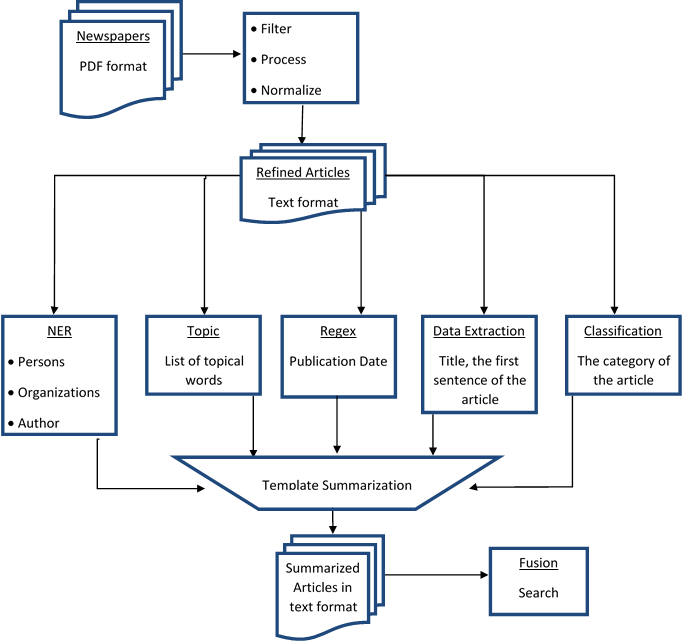 32
Arabic News Article Example
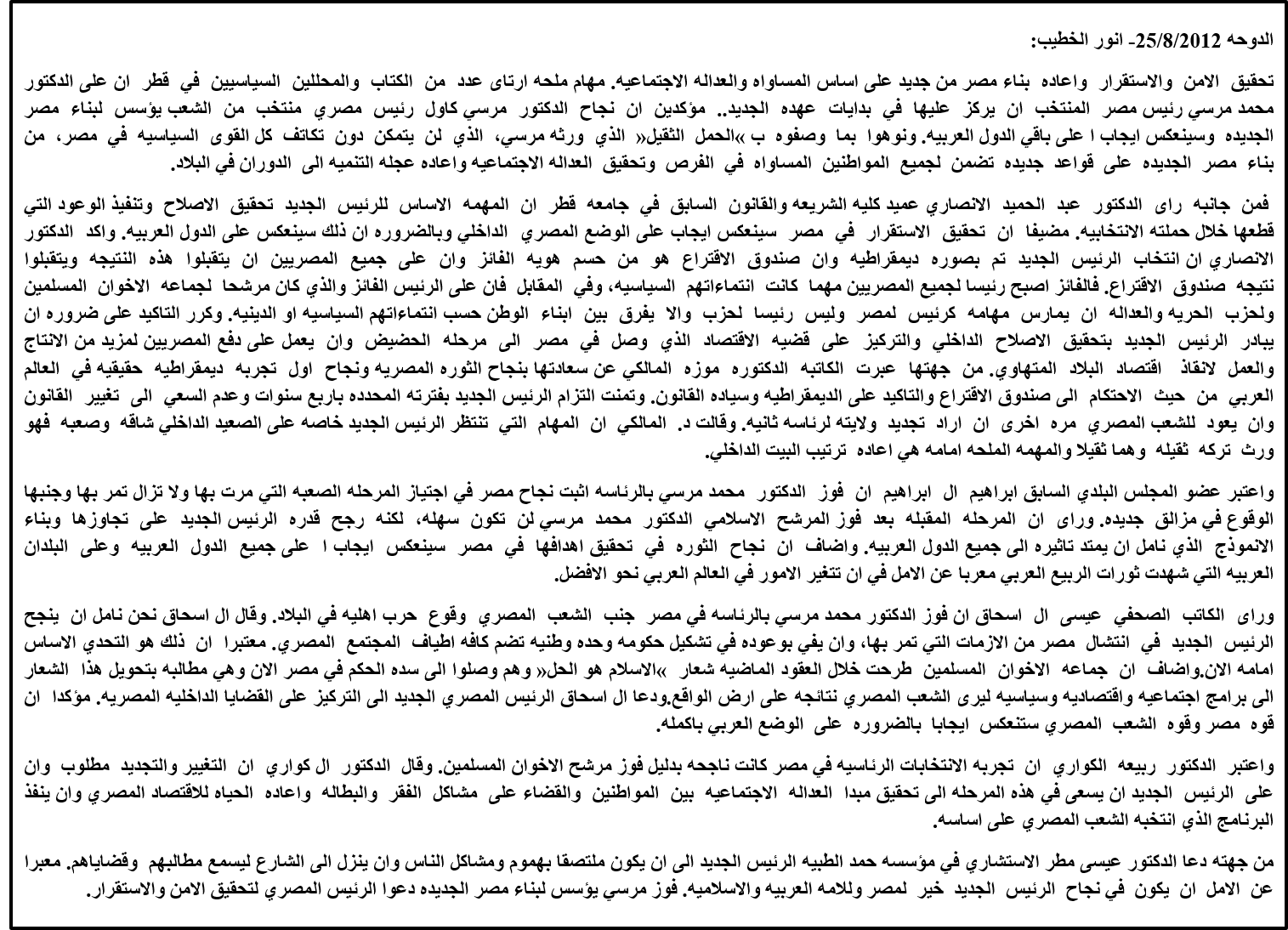 33
Template Summaries (Arabic Example)
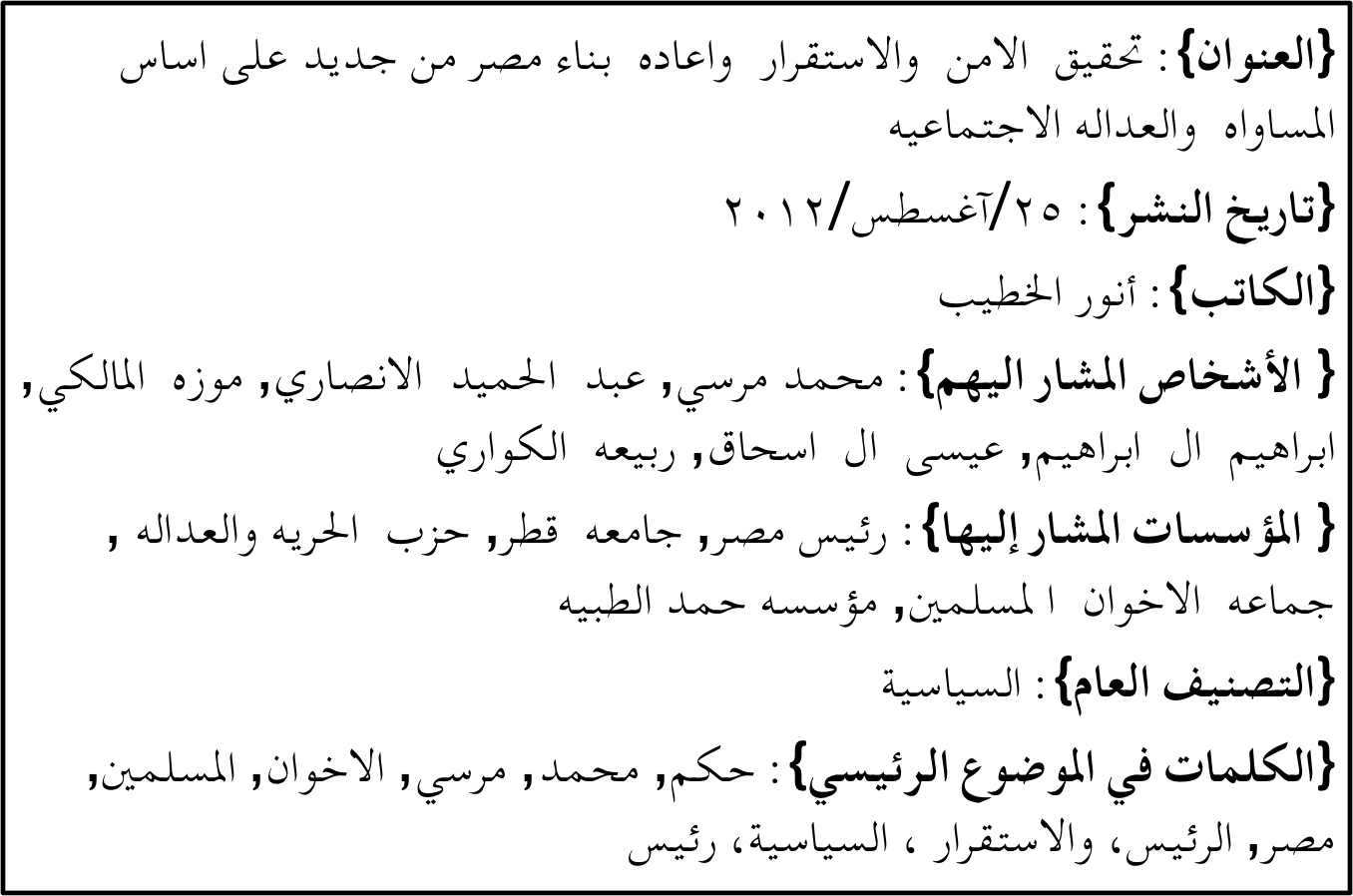 34
Template Summaries (English Example)
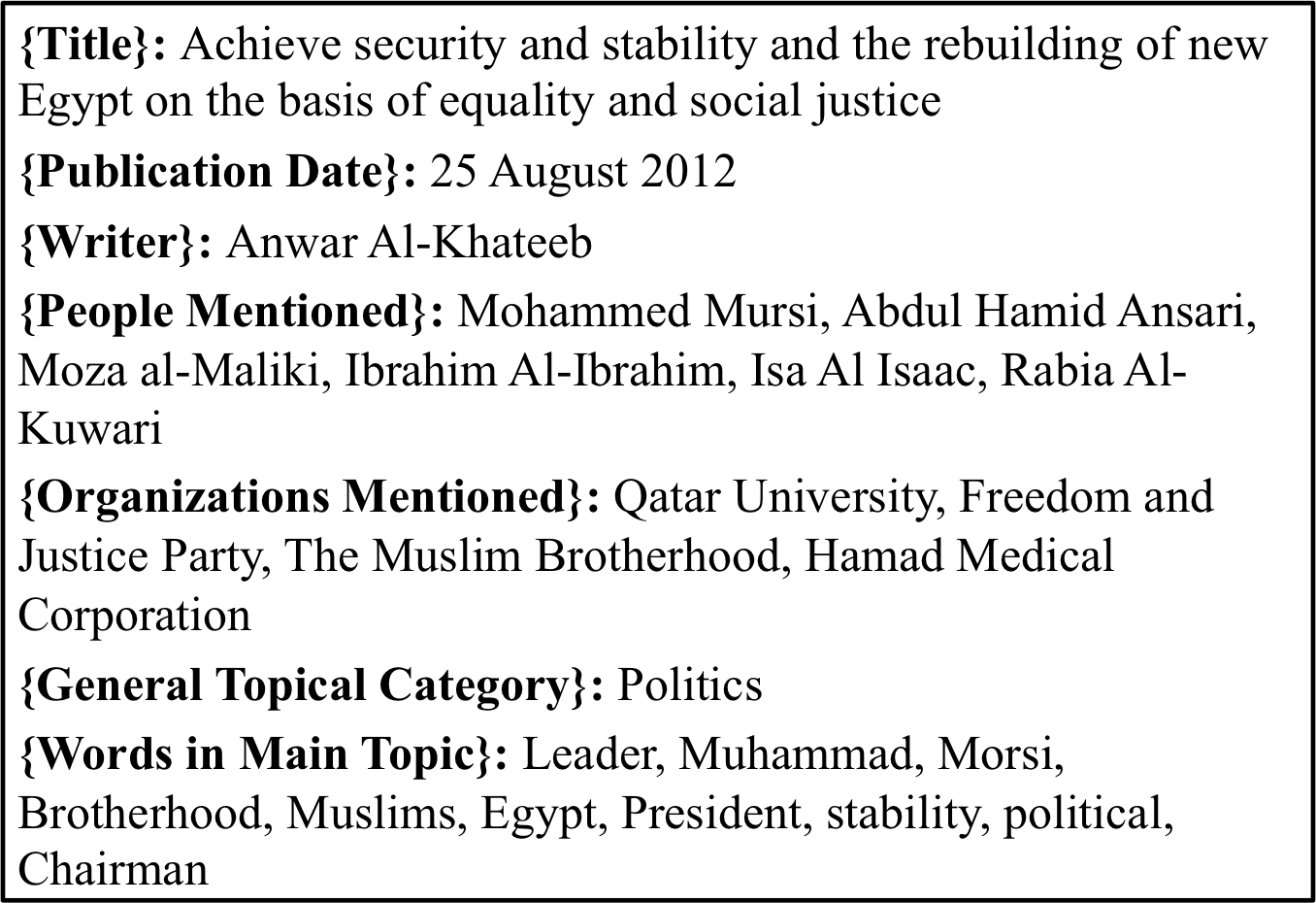 35
Fusion
The final results of this work is one of the collections that has been 
 Indexed and available to search through 	LucidWorks Fusion

 http://10.100.121.44:8000 
 Choose “Arabic News Articles Template 		Summaries” collection
36
For more questions, please contact
Professor Edward A. Fox
	Virginia Tech, Dept. of CS
	+1-540-231-5113
fox@vt.edu 
http://fox.cs.vt.edu
PhD Candidate, Tarek Kanan
Virginia Tech, Dept. of CS 
tarekk@vt.edu
37
Thank You!
Questions ?
38